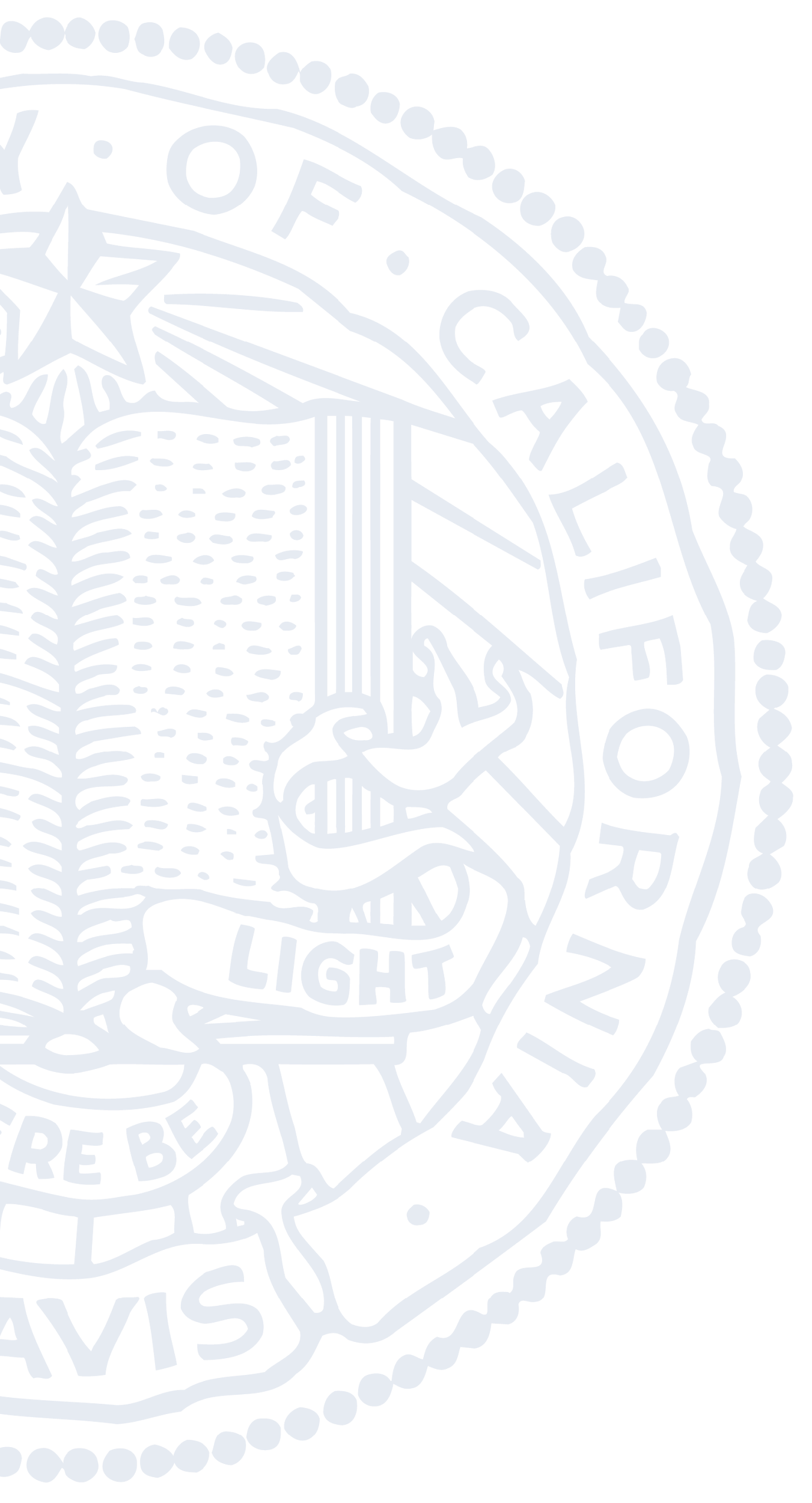 The immune response of Nile Tilapiavaccinated with novel diatom-based oral vaccines against piscinefrancisellosis
Collin Meyer, Roshan Shrestha, Ruth Milston-Clements, Sarah Gibson, Taylor Heckman, Zeinab Yazdi, Esteban Soto
Nile Tilapia (Oreochromis niloticus)
Farmed fish with an estimated market value of $9.8 billion
Infectious diseases can result in mortalities and delayed growth, decreasing the profitability
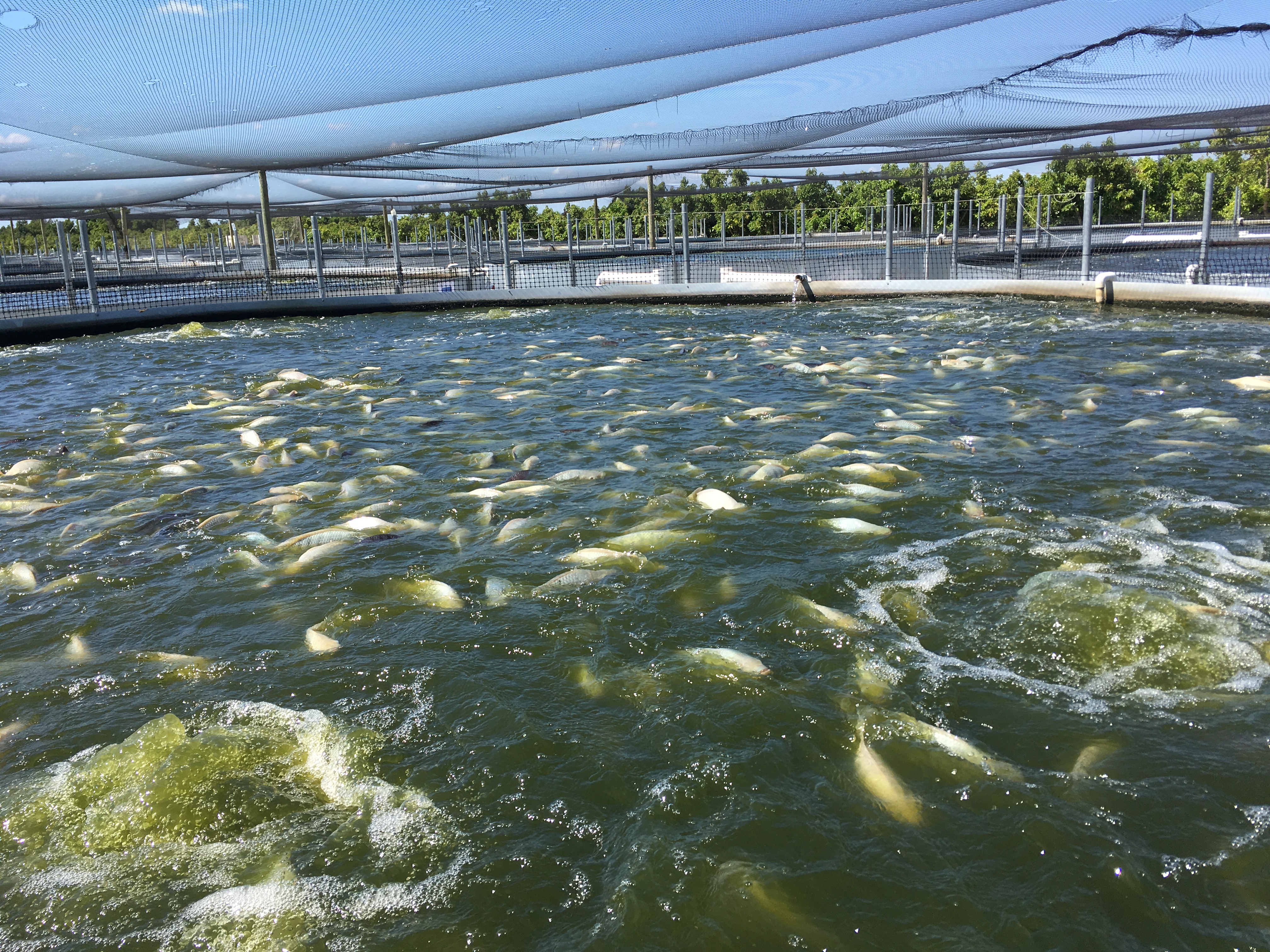 Piscine francisellosis (Francisella orientalis)
Gram-negative facultative intracellular bacteria
Highly infectious and environmentally persistent with a mortality rate up to 95% in tilapia
Granulomatous disease, primarily affecting internal organs
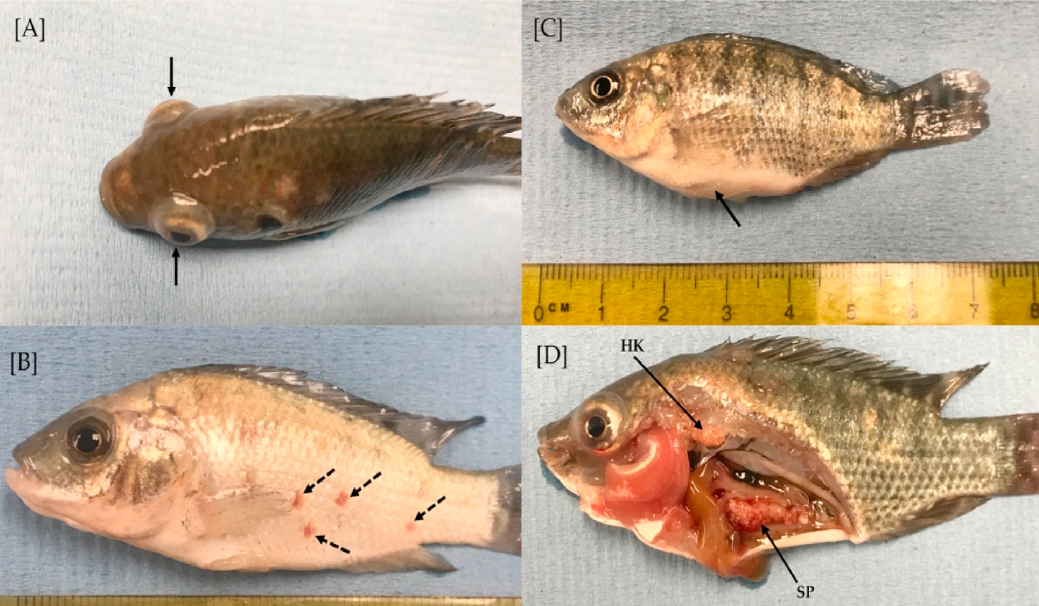 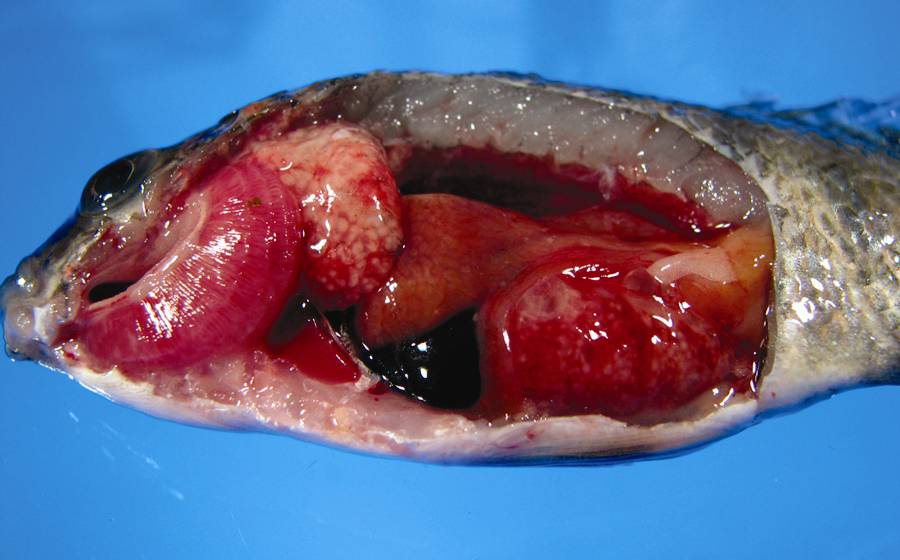 Shahin et al. Development of IglC and GroEL recombinant vaccines for francisellosis in Nile tilapia, Oreochromis niloticus. 2020
Diatoms (Thalassiosira pseudonana)
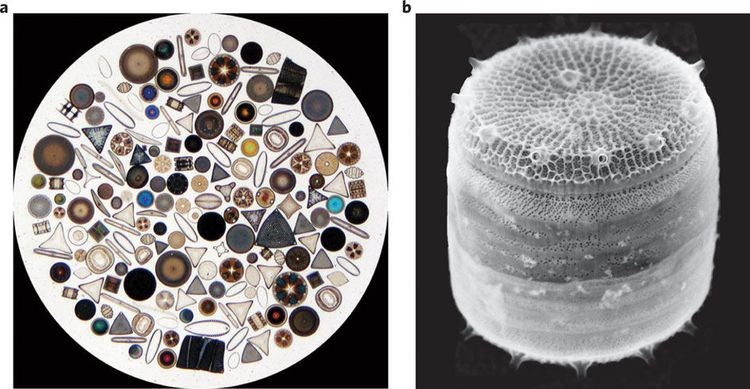 Algae used as a nutritional supplement for fish
Can be modified to express foreign proteins, meaning it can be used to create vaccine-candidates
https://alchetron.com/Thalassiosira-pseudonana
Rationale and Objectives
Transgenic diatoms have been shown to confer a protective immunostimulant against F. orientalis when injected, but no oral vaccine trials have been performed in Tilapia before
 Oral vaccines are quick and eliminate the need to handle the thousands of individuals in a farm for injection, making it a preferred administration route for aquaculturalists
 No alternative commercial vaccines available or approved antimicrobials for treatment available at this time

Objective: Assess how orally administered recombinant eGFP-flagellin-IglC fusion proteins expressed in Thalassiosira pseudonana diatoms alter gene expression and survivability against Francisella orientalis infection in Nile Tilapia fingerlings.
Methods: Vaccine Preparation
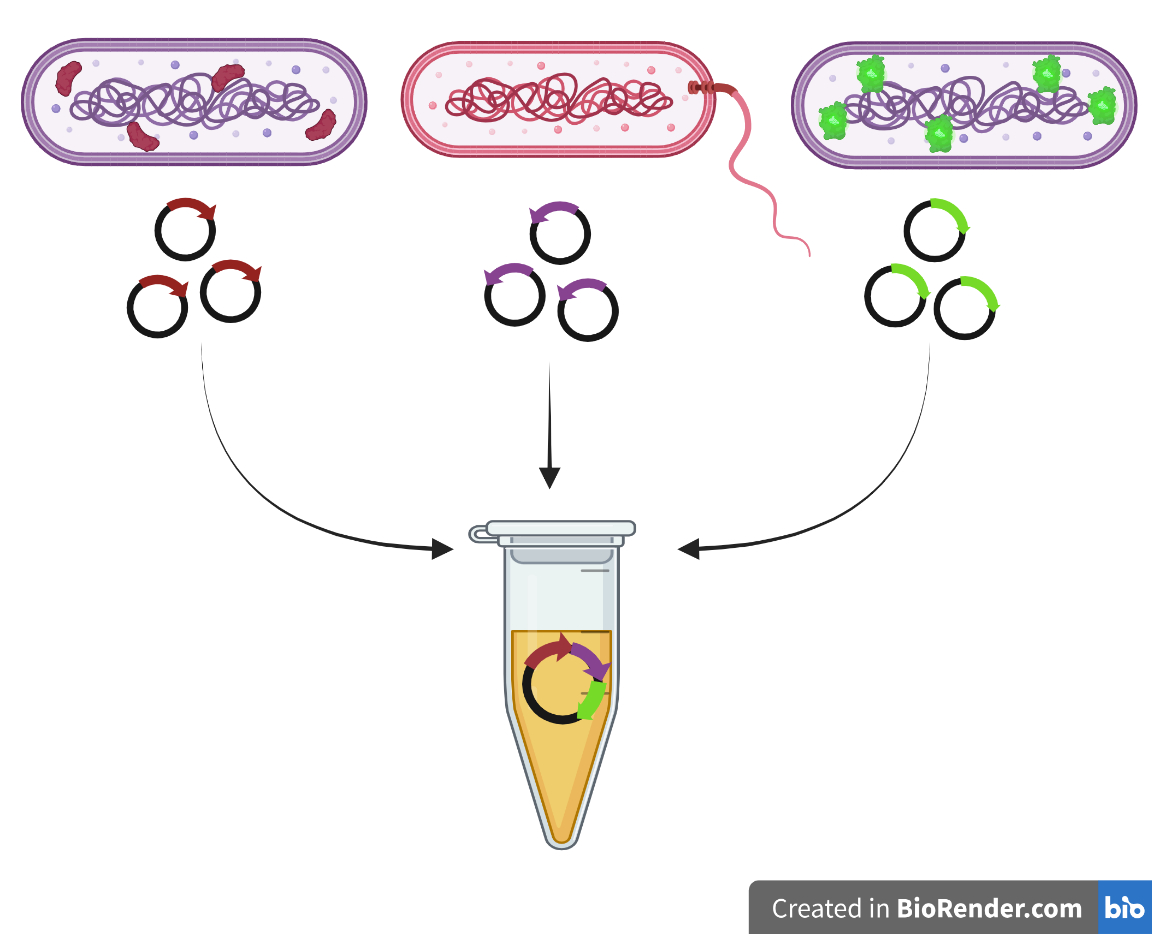 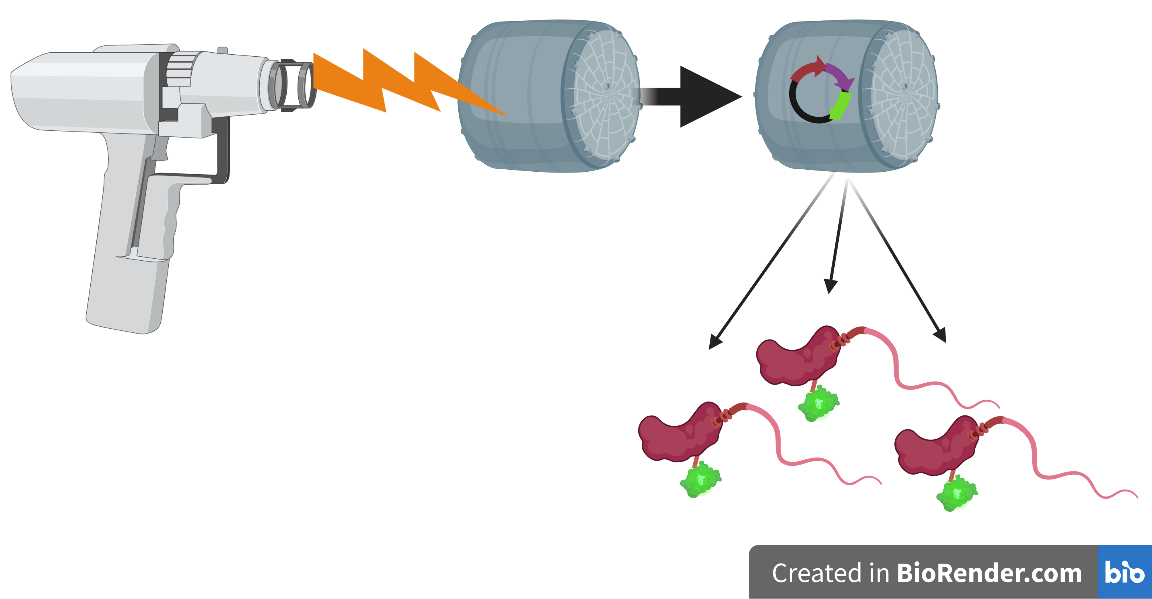 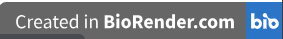 Roadblocks
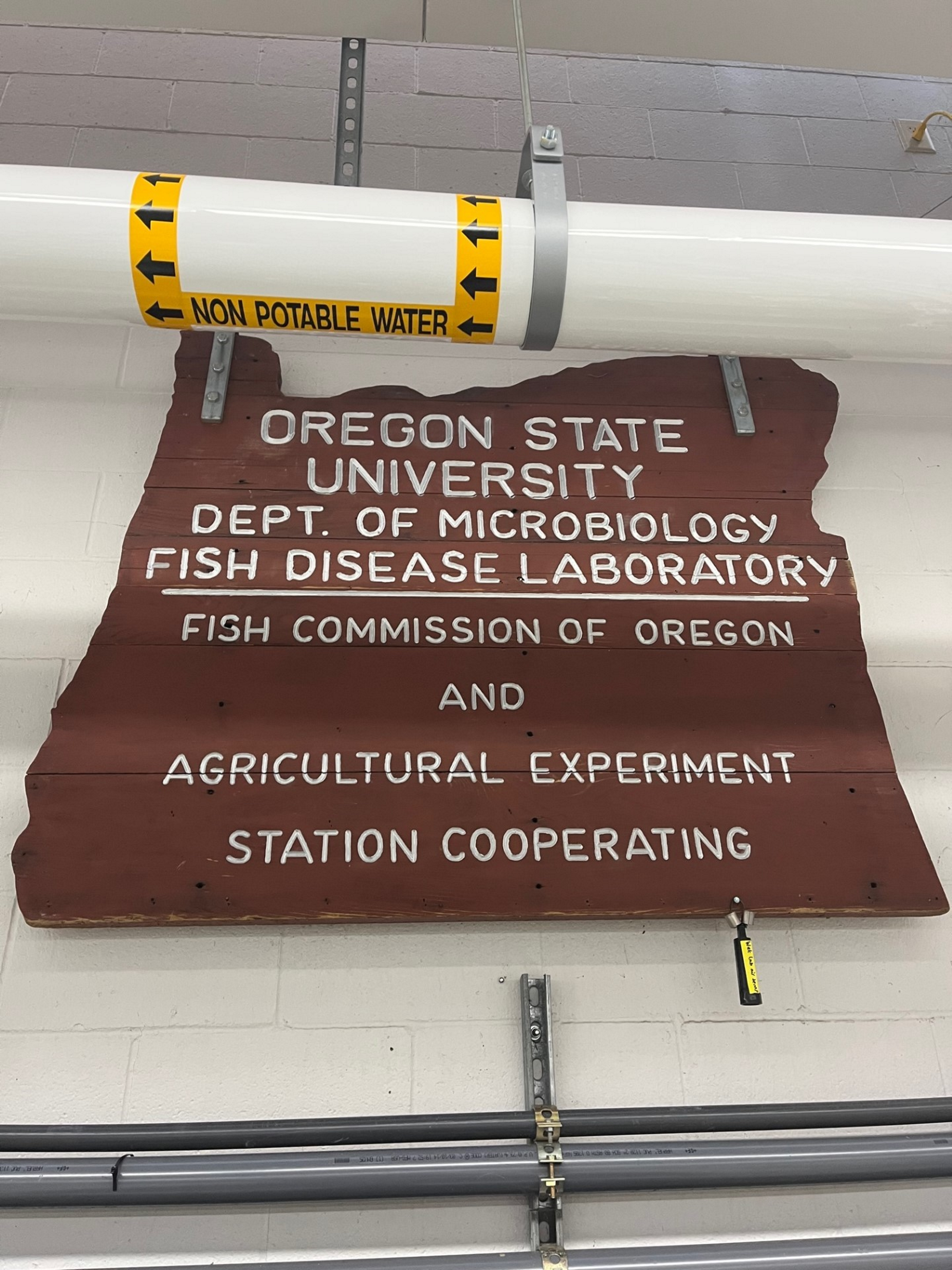 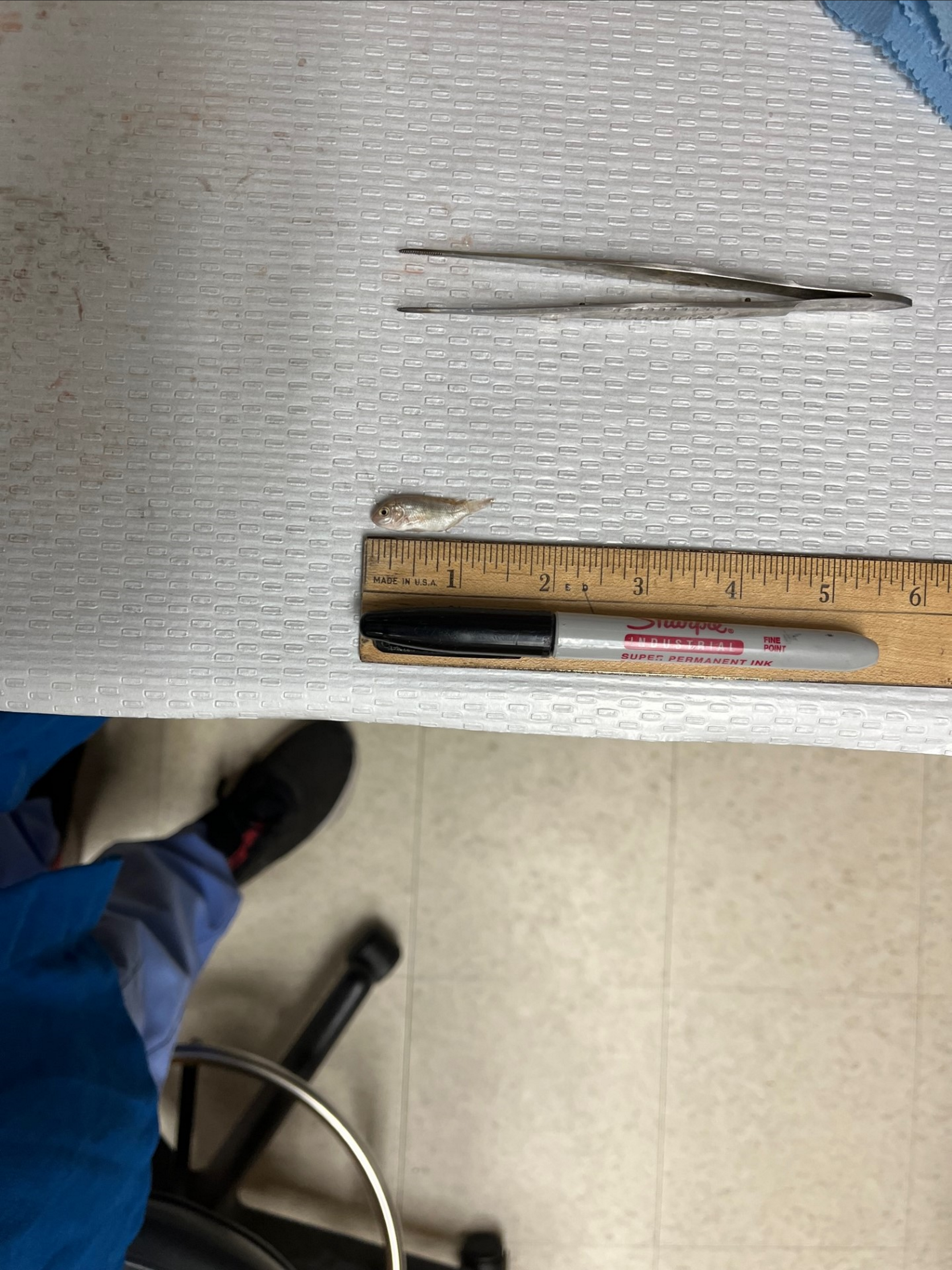 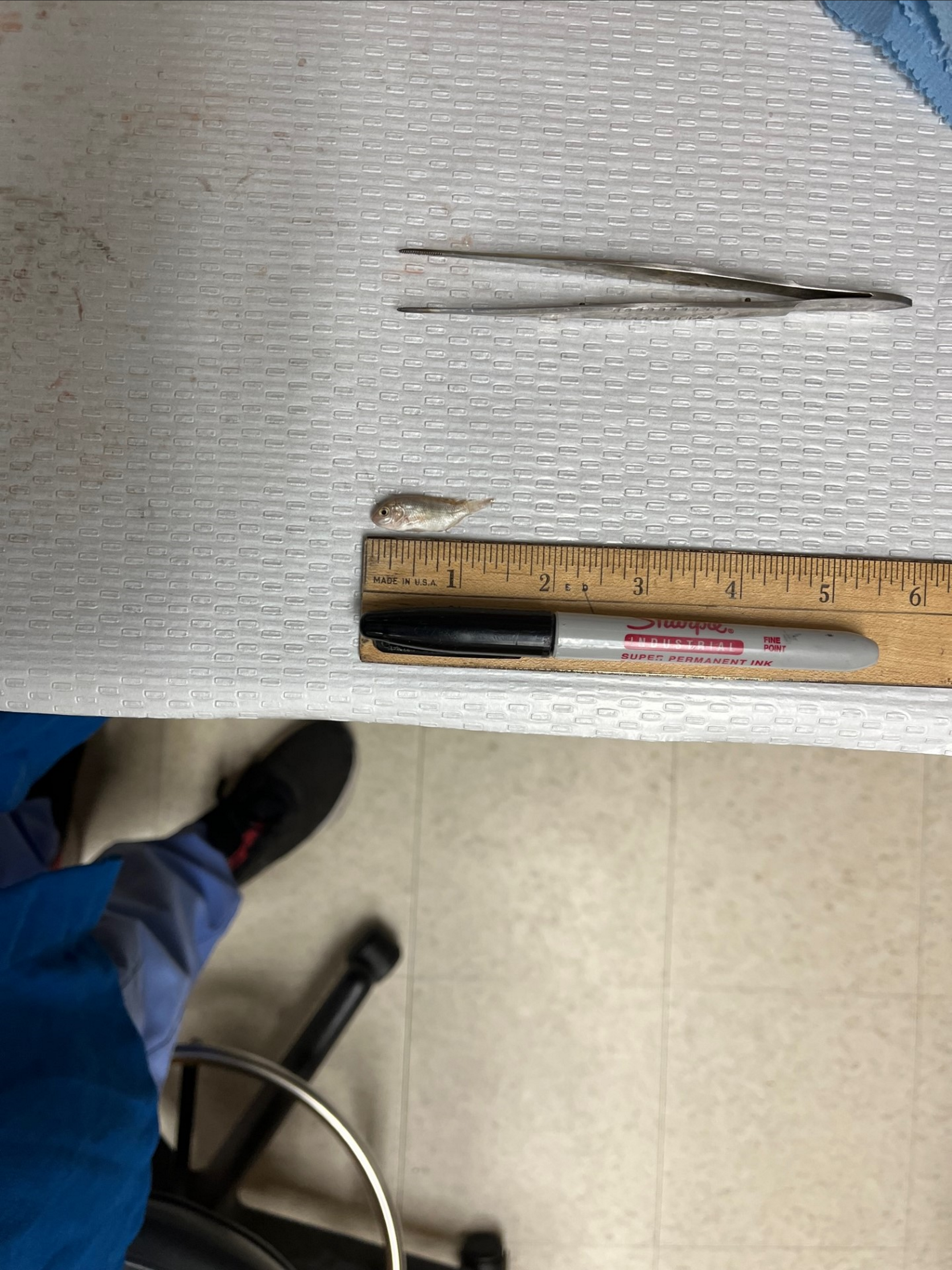 Methods: Grouping and Vaccination
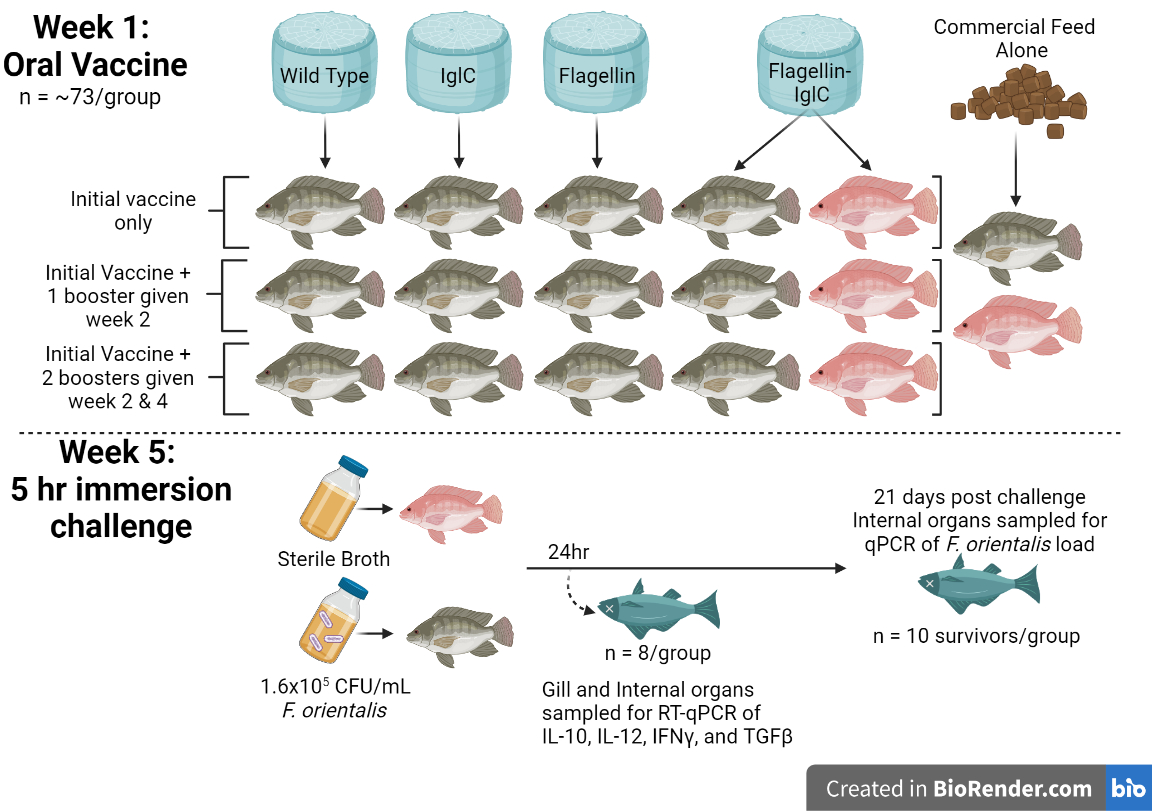 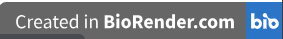 Methods: Challenge
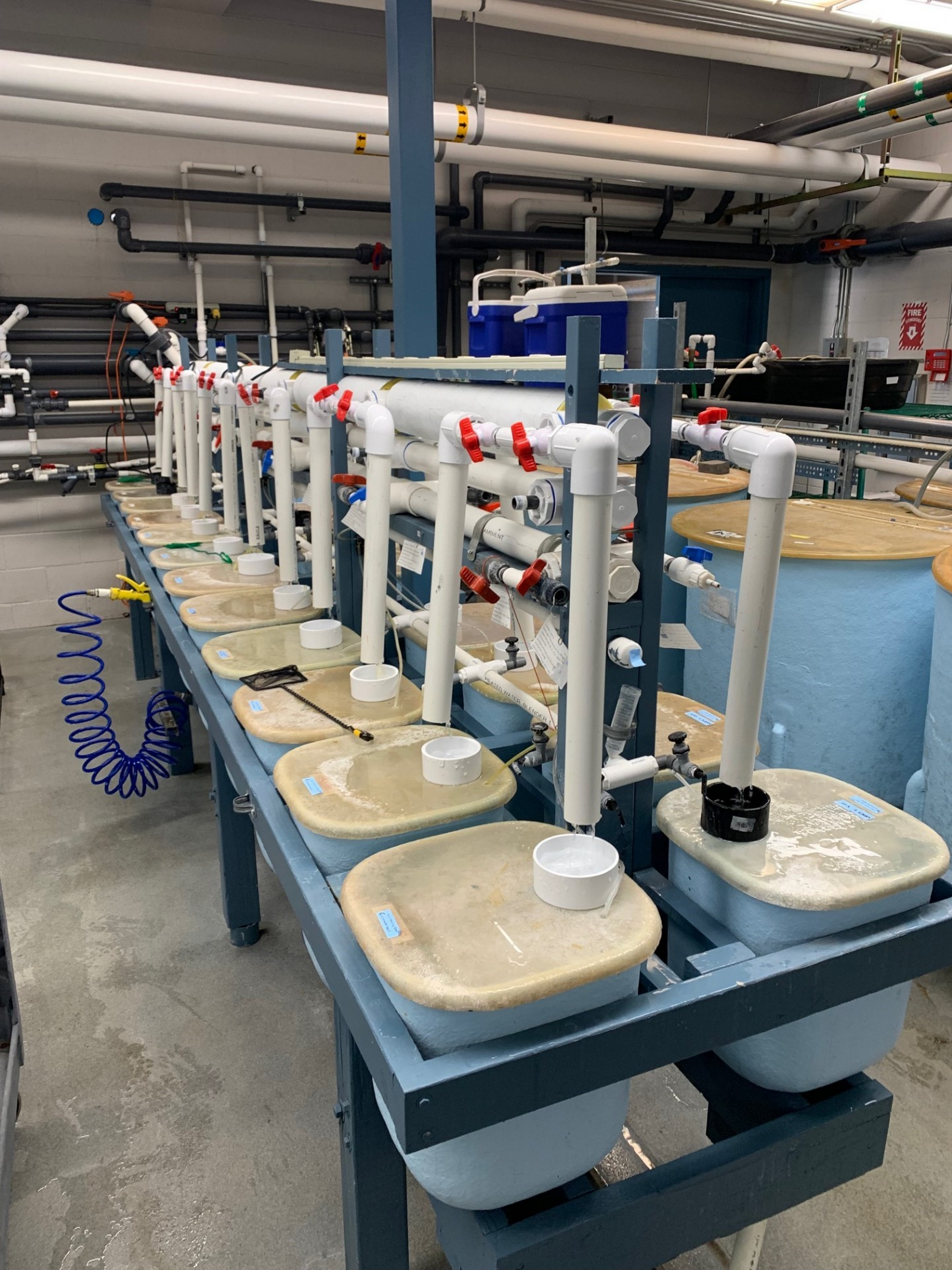 Methods: Gene Assay and F. orientalis Quantification
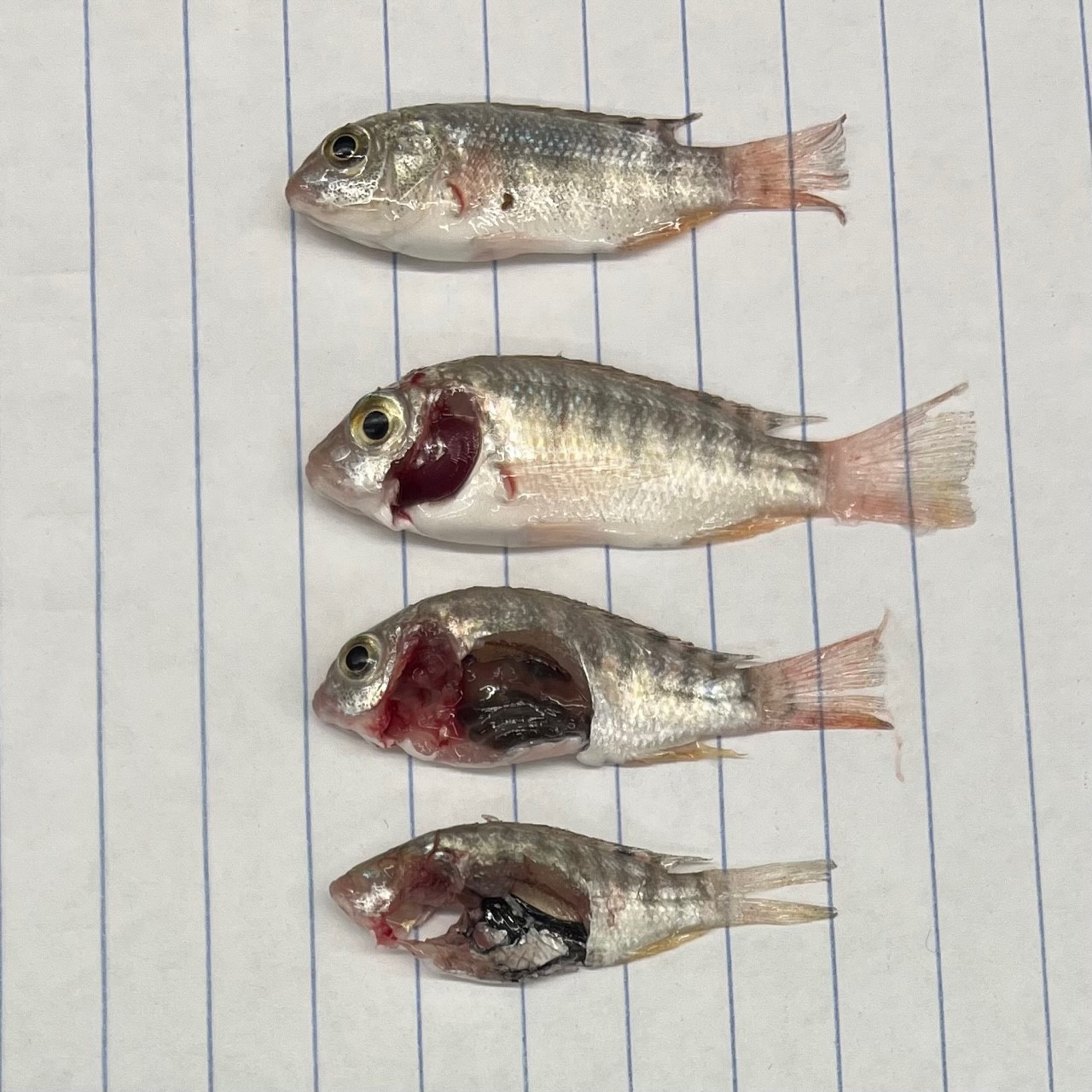 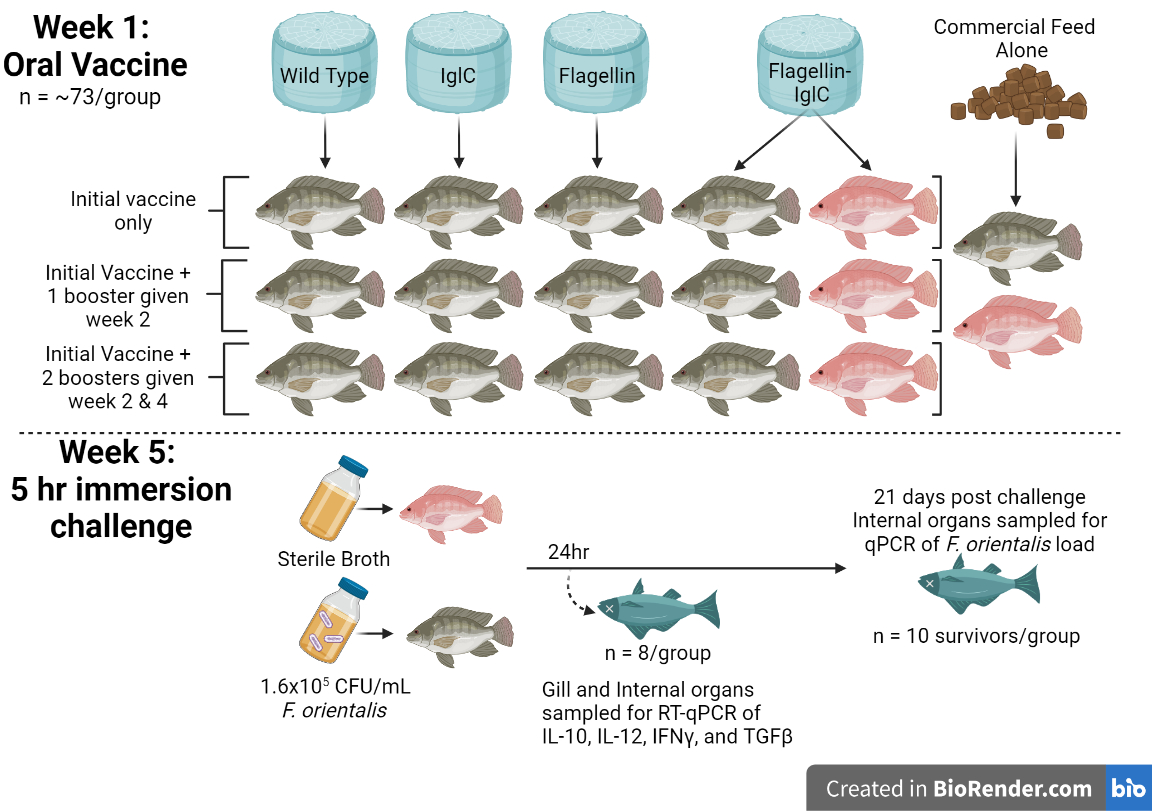 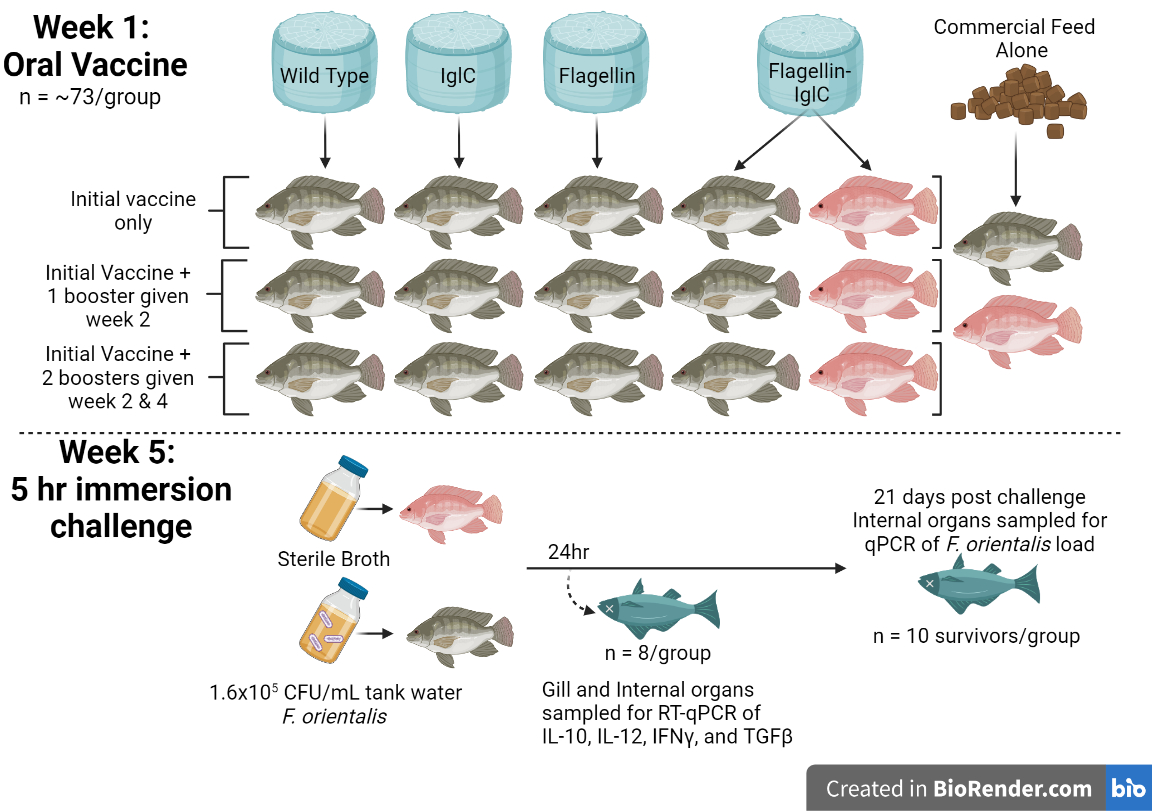 tank water
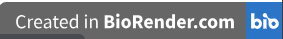 Results: Cumulative Mortalities
Fig 1: Cumulative mortality rate of tilapia fingerlings 21 days post challenge with 1.6x105 CFU/mL tank water/5hr of Francisella orientalis. Each curve represents the average of 4 parallel tanks holding n=16 fish. Columns with asterisk (*) were unchallenged controls. Groups that do not share letters are significantly different (p < 0.05) as determined by one-way ANOVA with post hoc Tukey Test.
Results: Survival Curves
Fig 2: Kaplan-Meier survival curves of tilapia fingerlings through 21 days post challenge with 1.6x105 CFU/mL tank water/5hr of Francisella orientalis. Each curve represents the average of 4 parallel tanks holding n=16 fish. Groups that do not share letters are significantly different (p < 0.05) as determined by Log-rank (Mantel Cox) test. (A) Wild-type diatom oral vaccines, (B) Flagellin expressing diatom oral vaccine, (C) IglC expressing diatom oral vaccine, (D) Flagellin-IglC expressing diatom oral vaccines, including both challenged and unchallenged groups.
Results: Survival Curves
Fig 2: Kaplan-Meier survival curves of tilapia fingerlings through 21 days post challenge with 1.6x105 CFU/mL tank water/5hr of Francisella orientalis. Each curve represents the average of 4 parallel tanks holding n=16 fish. Groups that do not share letters are significantly different (p < 0.05) as determined by Log-rank (Mantel Cox) test. (A) Wild-type diatom oral vaccines, (B) Flagellin expressing diatom oral vaccine, (C) IglC expressing diatom oral vaccine, (D) Flagellin-IglC expressing diatom oral vaccines, including both challenged and unchallenged groups.
Results: Gene Assay
Fig 3: Relative gene expression of interleukin 12, interferon gamma, interleukin 10, and transforming growth factor beta in (A) gills and (B) internal organs of n=8/group tilapia fingerlings 24 hrs post challenge with F. orientalis. Gene expression was normalized against the expression of the average of β-actin and UBCE reference genes. Different letters within each gene are significantly different (p < 0.05) as determined by one-way ANOVA with post hoc Tukey Test.
Results: F. orientalis Quantification
Fig 4: F. orientalis genome equivalent quantification in internal organs of tilapia fingerlings by qPCR. Treatments (n=10/group) sampled from survivors at 21 dpc, mortalities (n=20) sampled at time of death across same treatments. Different letters are significantly different (p < 0.05) as determined by one-way ANOVA with post hoc Tukey Test.
Conclusions
Recombinant eGFP-flagellin-IglC fusion proteins expressed in diatoms are safe to consume by Nile Tilapia fingerlings
 None of the tested transgenic diatoms were effective in reducing mortality or bacterial load against F. orientalis
 Transgenic diatoms expressing eGFP-flagellin-IglC fusion proteins were associated with a significant decrease of TGFβ in both gills and internal organs, and increase of IFNγ in the gills

Although the novel delivery method shows promise, further research is needed to provide a safe and effective vaccine against this disease.
Acknowledgements and Funding
Financial support was provided by the Students Training in Advanced Research (STAR) Program through a UC Davis School of Veterinary Medicine Endowment Fund 
United States Department of Agriculture- Small Business Innovation Research grant
Special thanks to Phycovaxx LLC for manufacturing the transgenic diatoms used in this study, the team at the Aquatic Animal Health Laboratory for their help teaching me to be a scientist, and to the John L. Fryer Aquatic Animal Health Laboratory at Oregon State University for the use of their facilities and their care for our fish!
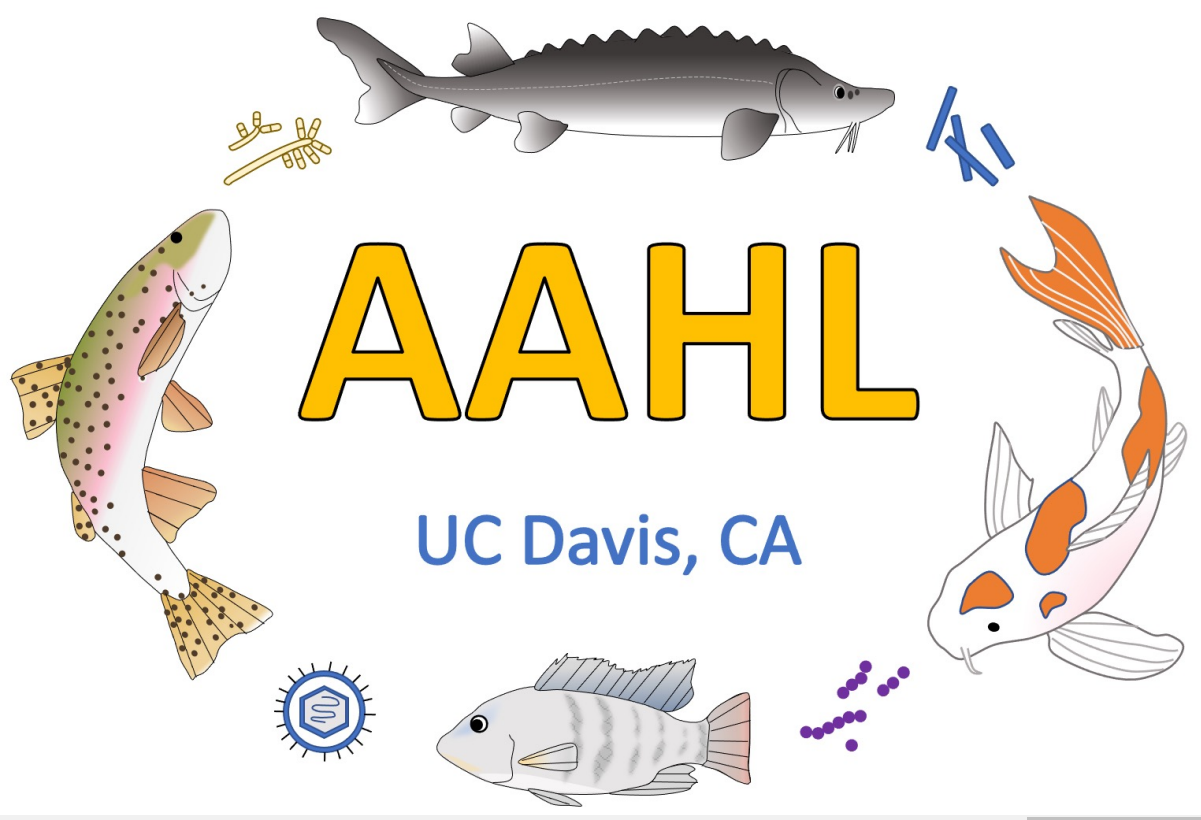 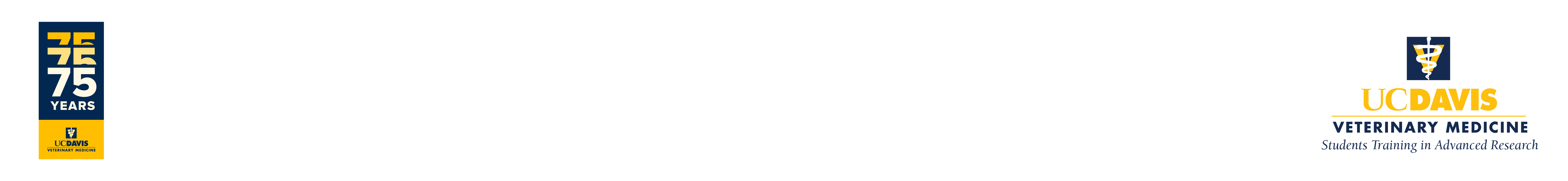 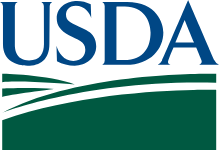 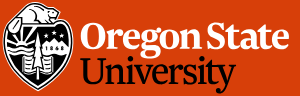